DOOR



CABINETS
Tuesday January 6, 2015Mr. Goblirsch – American Government
OBJECTIVE – Students Will Be Able To – SWBAT:
 - Identify the political ideologies of Democrats & Republicans and evaluate your political beliefs.

AGENDA:
WARM-UP: Political Ideology Journal
SURVEY: Donkey or Elephant
CONCEPT: Political Parties
Section Leader Vote

Political Ideology Journal WARM-UP: (Follow the directions below)
***5 minutes***
Write a paragraph journal entry answering the questions below.
What do you feel a governments main job/responsibility should be?  What political issue do you feel the most strongly about?  If you don’t feel strongly about an issue then how come?
Are you a Donkey or an Elephant?
Intro to American Government 
Mr. Goblirsch
Ceres High School
Room 410
Directions
Use a ½ sheet of paper
Print your full name on paper in right hand corner. 
Put period and date below name. 
Number paper from 1-10
Statement :
1 = Strongly Agree
2 = Agree 
3 = Not an important issue to me
4 = Disagree
5 = Strongly Disagree

EXAMPLE: 
I am proud to be a Bulldog.
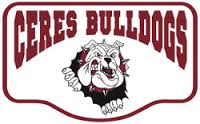 Statement 1:
Abortion should be a woman’s choice to make, no matter what the situation. 




	___________________________________________
1                   2                      3                   4                          5
Strongly Agree                              Neither                                     Strongly Disagree
                         Agree                                                Disagree
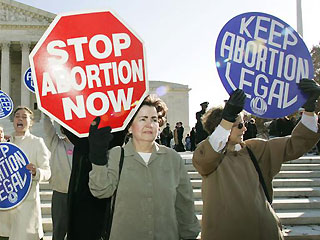 Statement 2:
The death penalty is a brutal and old fashioned form of punishment for criminals and crimes. 



___________________________________________
	1                   2                      3                   4                          5
	Strongly Agree                              Neither                                     Strongly Disagree
                            Agree                                             Disagree
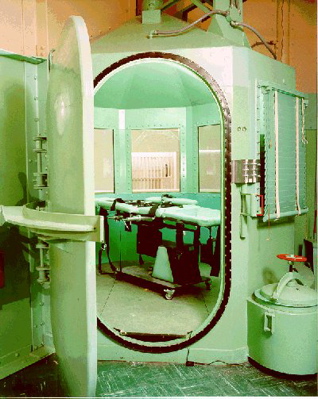 Statement 3:
Homosexuals should be afforded the same rights as heterosexuals, including marriage.





___________________________________________
1                   2                      3                   4                          5
Strongly Agree                              Neither                                 Strongly Disagree
                         Agree                                                Disagree
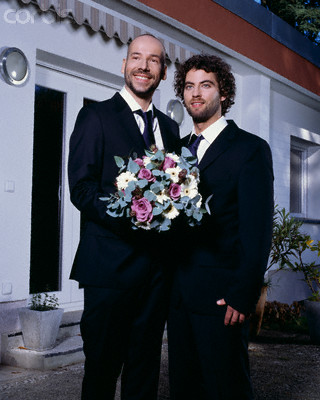 Statement 4:
The rich in this country should be responsible for paying a higher percentage of taxes.





	___________________________________________
1                   2                      3                   4                         5
Strongly Agree                            Neither                                   Strongly Disagree
                         Agree                                                Disagree
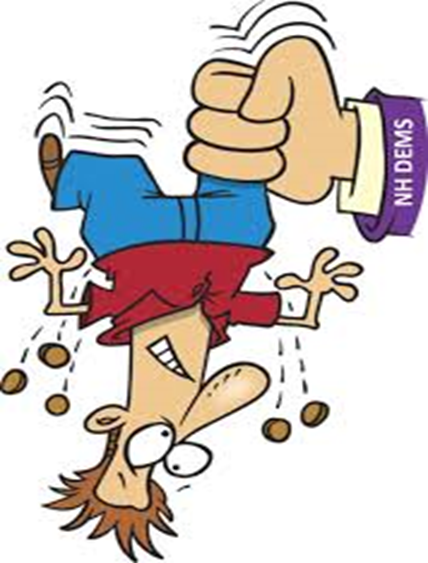 Statement 5:
Welfare programs like food stamps, checks and WIC are necessary to ensure the health and well being of women and children in a society. 





	___________________________________________
1                   2                      3                   4                          5
Strongly Agree                            Neither                                   Strongly Disagree
                         Agree                                                Disagree
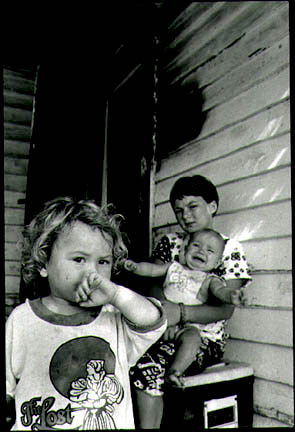 Statement 6:
The use of guns should be heavily supervised by the government if not outright banned in this country because of the high rates of gun violence. 





	___________________________________________
1                   2                      3                   4                        5
Strongly Agree                             Neither                                  Strongly Disagree
                         Agree                                                Disagree
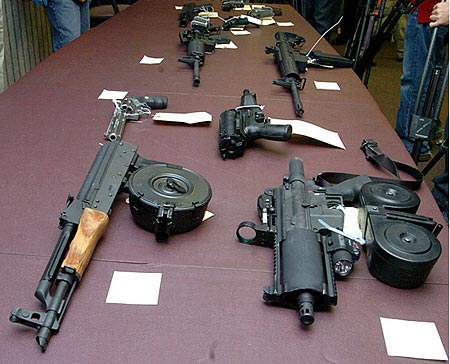 Statement 7:
Marijuana should not be an illegal drug, but rather a regulated recreation substance such as tobacco and alcohol. 






	___________________________________________
1                   2                      3                   4                          5
Strongly Agree                             Neither                                    Strongly Disagree
                         Agree                                                Disagree
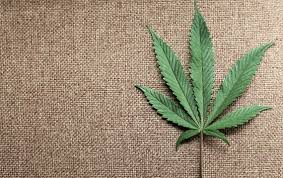 Statement 8:
A moment of prayer should never be conducted in a public atmosphere (ex. – school, football game, graduation, council meeting, etc.)






	___________________________________________
1                   2                      3                   4                          5
Strongly Agree                              Neither                                     Strongly Disagree
                         Agree                                                Disagree
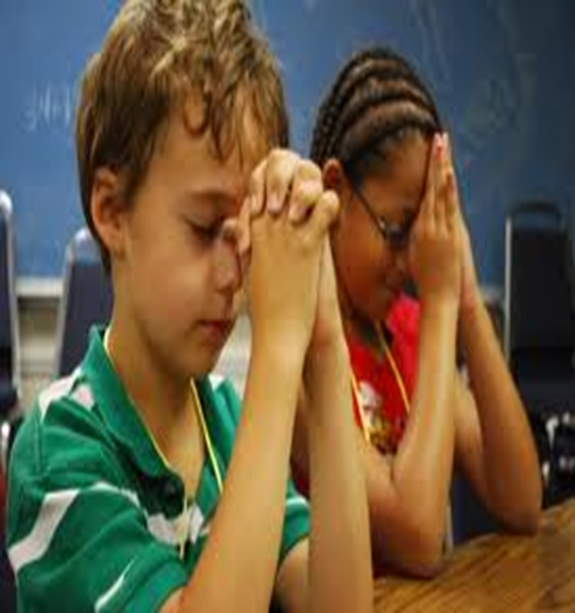 Statement 9:
The American Government should require universal healthcare for its citizens from the cradle to the grave. 




	___________________________________________
1                   2                      3                   4                          5
Strongly Agree                              Neither                                     Strongly Disagree
                         Agree                                                Disagree
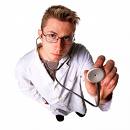 Statement 10:
The American government should grant amnesty/forgiveness to the 12 million illegal immigrants  currently residing in the US, giving them an instant pathway to US Citizenship. 




	___________________________________________
1                   2                      3                   4                          5
Strongly Agree                              Neither                                     Strongly Disagree
                         Agree                                                Disagree
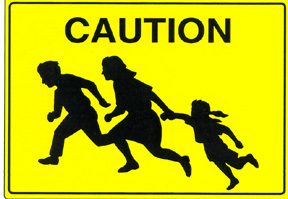 Totals
Total up your responses.  Your score will be between 10 and 50. 

So what does this all mean?
Political Parties
By no means are Republicans and Democrats the only two parties in the US, but they are by tradition and practice the two mainstream and powerful parties.
Score of <30, You’re a Donkey
A score of 30 or below indicates that you lean towards the Democratic political party. Democrats are liberal thinkers, dubbed  as both “the left” and as  “liberals.” They are represented by the color blue and the donkey. 
Democrats seen as the liberal party.  Defined, liberals believe the national government should be active in promoting health, education, justice, and equal opportunity
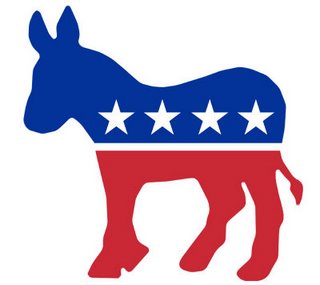 Score of >30, You’re an Elephant
A score higher than 30 indicates that you lean towards the Republican political party. Republicans are traditional thinkers, dubbed as “conservatives” or “the right.” They are represented by the color red and the elephant, and they even have a special name- The GOP, the Grand Ole Party. 
Republicans are seen as the conservative party.  Defined, conservatives believe government should be limited, except in supporting traditional values and promoting freedom of opportunity
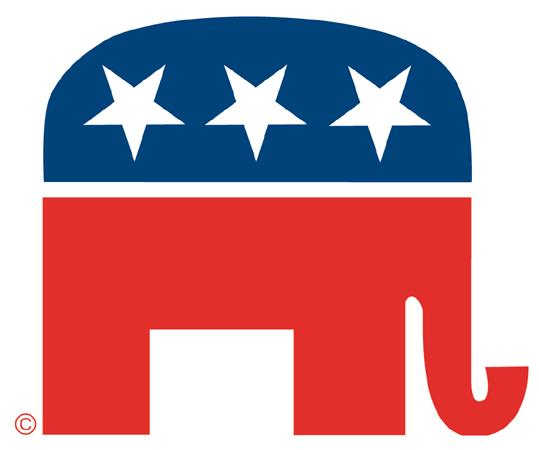 POLITICAL PARTIES
Political Party:  Group of people w. broad common interests organized to win elections, control gov’t & influence gov’t policies

Two-Party System
Growth of American Parties.  Federalists v. Anti-federalists Whigs v. Democrats Republicans v. Democrats

Third Parties in USA.  Exp: Green Party
Single-issue parties, Exp Right to Life Party.  Focus on one economic, moral, or social issue
Ideological parties, Exp Communist Party USA.  Socialist Party
Splinter parties.  Break away from major party over disagreements.  Exp the Progressive Party under T. Roosevelt (Bull Moose Party)
Influence = Can sway elections

	Republican					Democrat
Individuals responsible for place in society		Gov’t to care for all individuals
Free Enterprise					Gov’t to run/guide economy
Low taxes/less gov’t				More taxes/more gov’t
Strong defense/military				Cut military spending, negotiate
Stronger immigration laws, border protection		Open borders, amnesty
Pro-life					Pro-choice
Pro-death penalty					Anti-death penalty
Pro Right to Bear Arms				Strict regulation/ban gun ownership
Universal health care:  bad				Universal health care: good (Obamacare)